TSS: Trivia Night
30 November 2022
Proofs
Proofs
3 Minutes per question
You’ll be shown a part of a proof
Every minute, more of the proof will be shown
Scoring:
+6/+4/+2
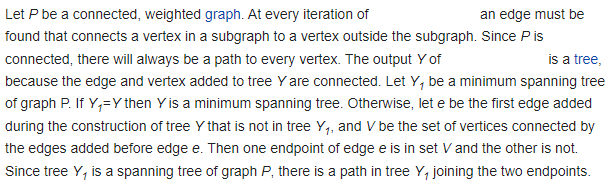 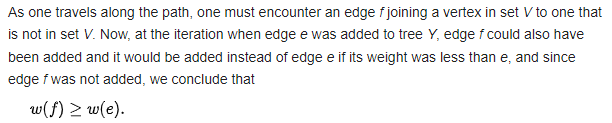 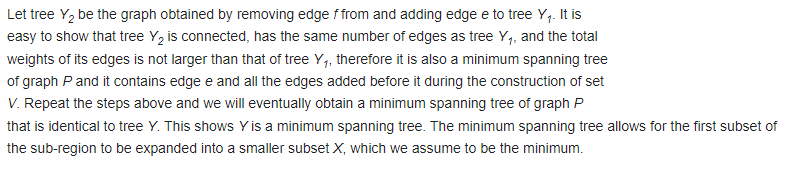 [Speaker Notes: Prim’s Algorithm]
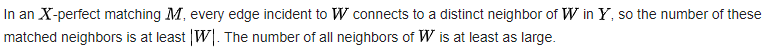 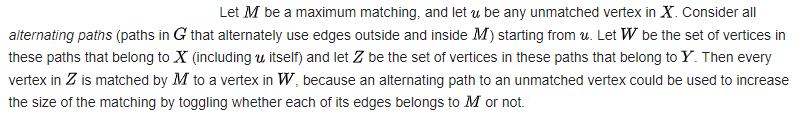 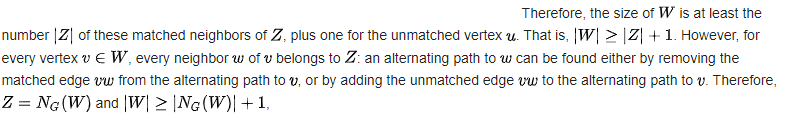 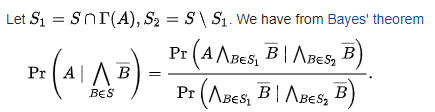 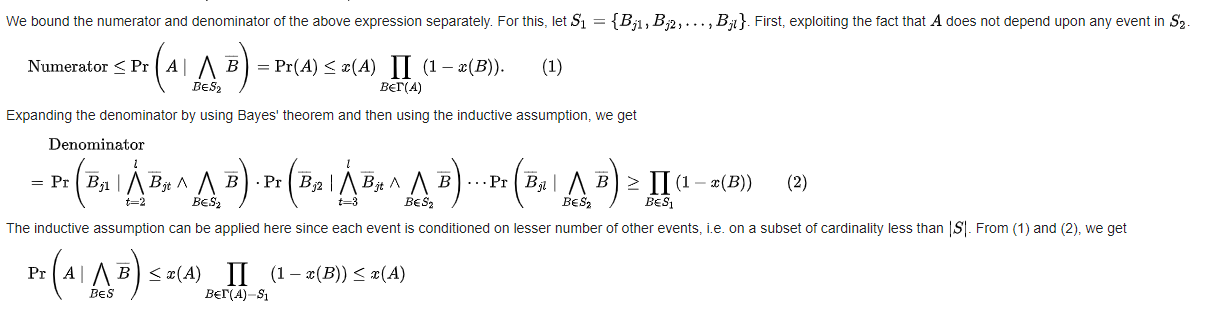 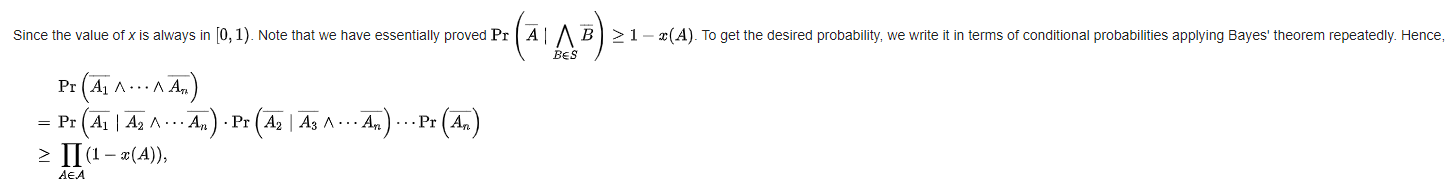 [Speaker Notes: Lovasz Local Lemma]
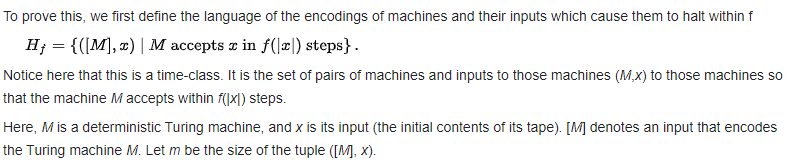 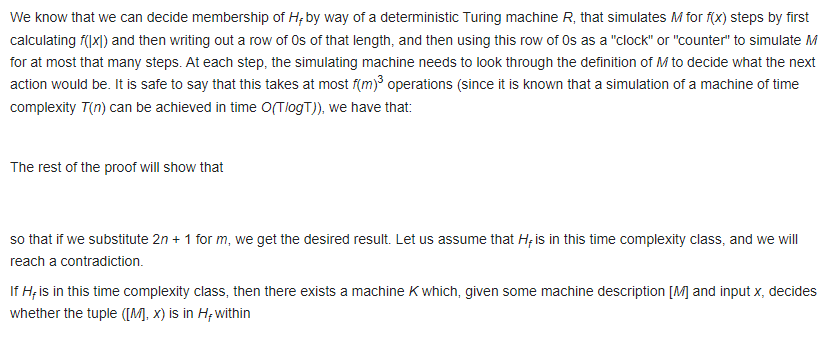 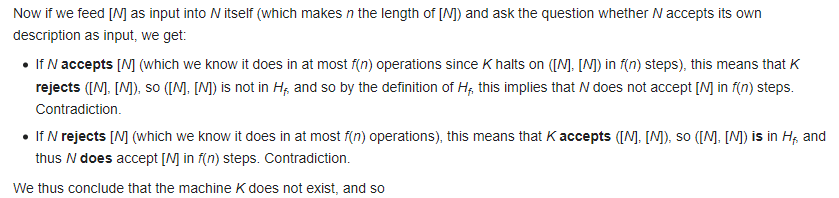 [Speaker Notes: Time Hierarchy Theorem]
True/False/Open
True/False/Open
21 Minutes total
Scoring:
+5/-10 for first 7 minutes
+4/-6 for next 7 minutes
+3/-3 for last 7 minutes
First team to answer a question right gets bonus +2 points.
True/False/Open
21 Minutes total
Scoring:
+5/-10 for first 7 minutes
+4/-6 for next 7 minutes
+3/-3 for last 7 minutes
+2/-2 for last 7 minutes
First team to answer a question right gets bonus +2 points.
Solution Discussion